Leonardo da Vinci
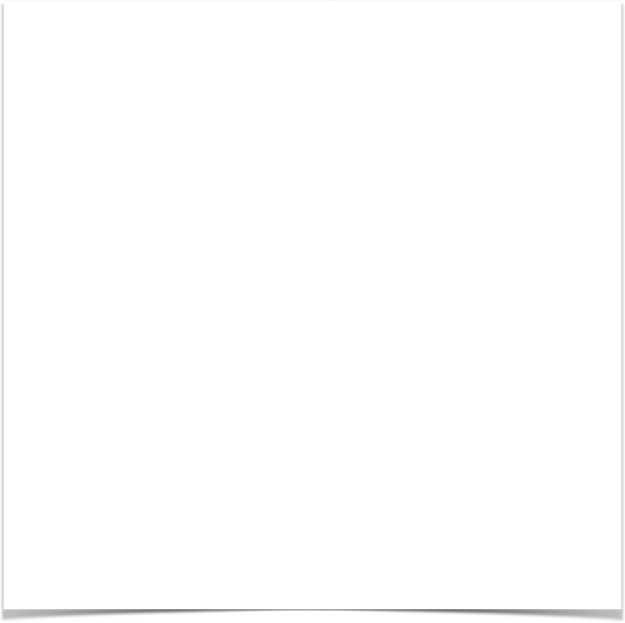 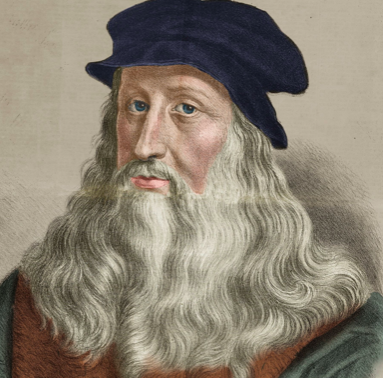 scienziato e artista 

spirito del Rinascimento
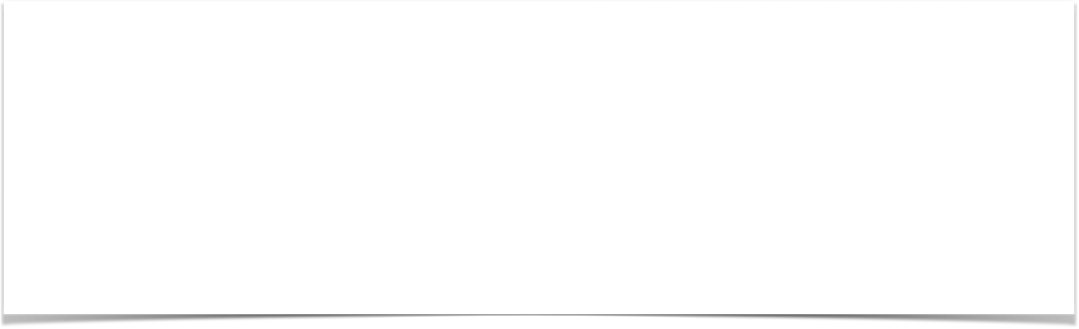 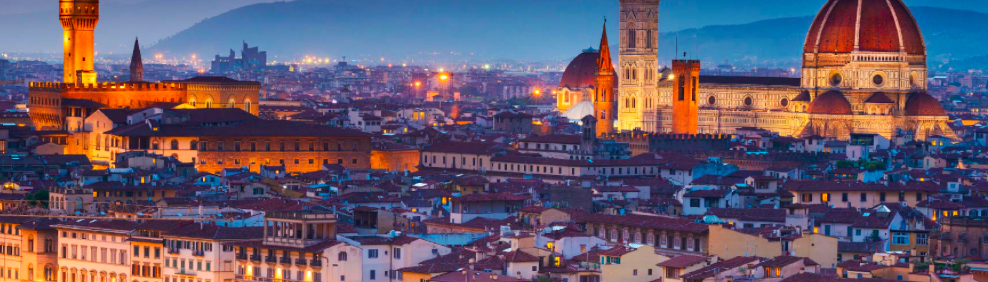 un uomo fiorentino
nasce nel 1452 a Vinci vicino a Firenze
cuore del Rinascimento europeo
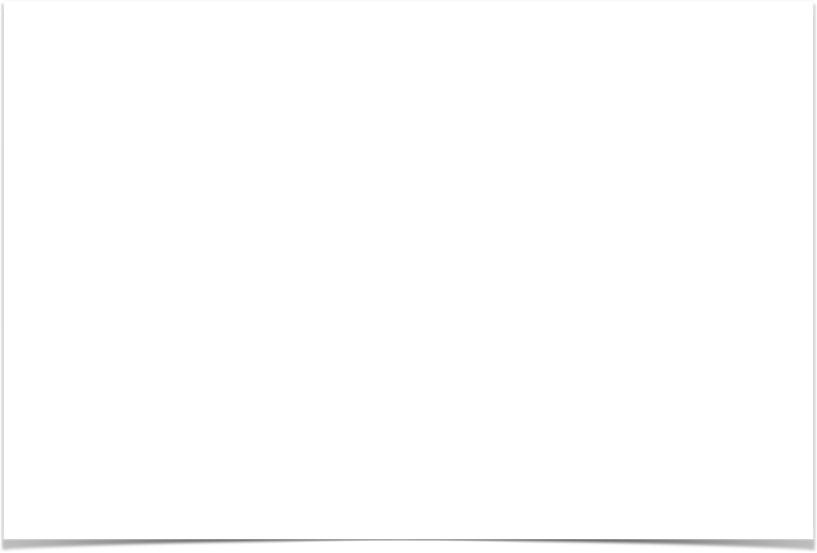 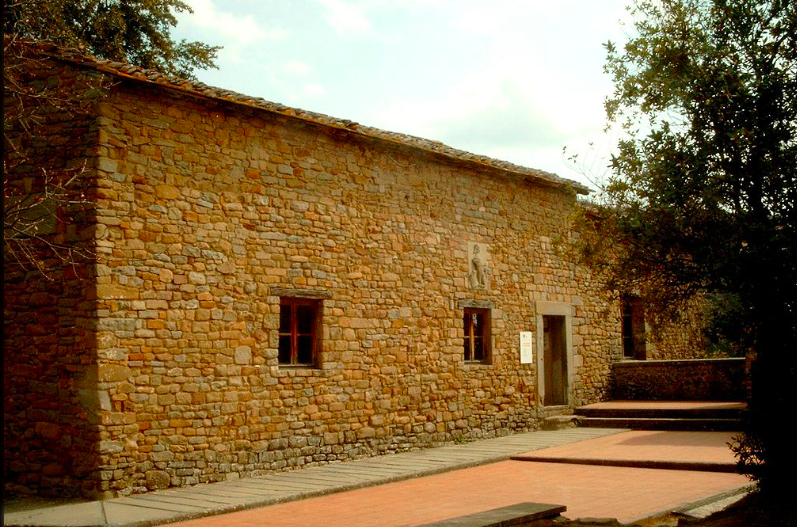 figlio di una relazione illegittima
il padre è il ricco notaio fiorentino Piero da Vinci
la madre è Caterina di Meo Lippi di umili origini
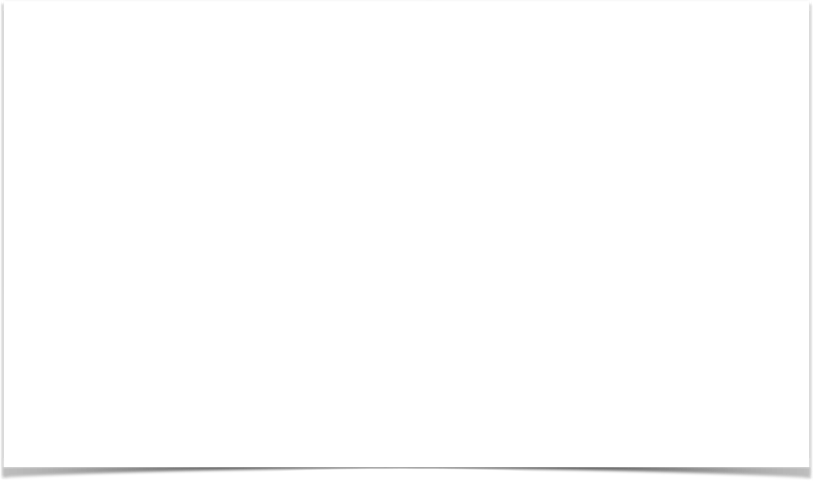 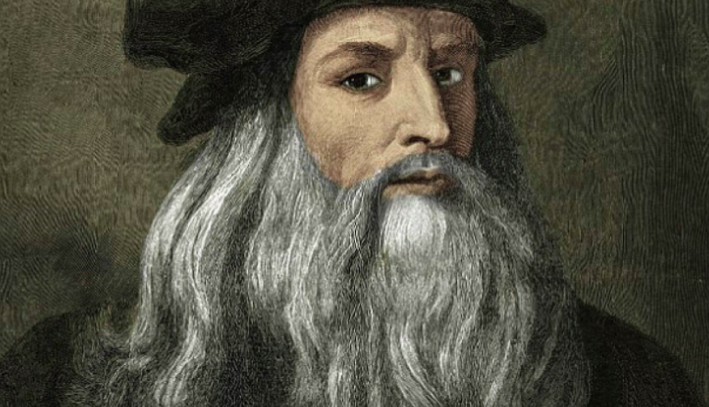 studia l’arte rinascimentale
a 17 anni inizia a studiare arte
nella bottega del prestigioso 
scultore e pittore 
Andrea Verrocchio
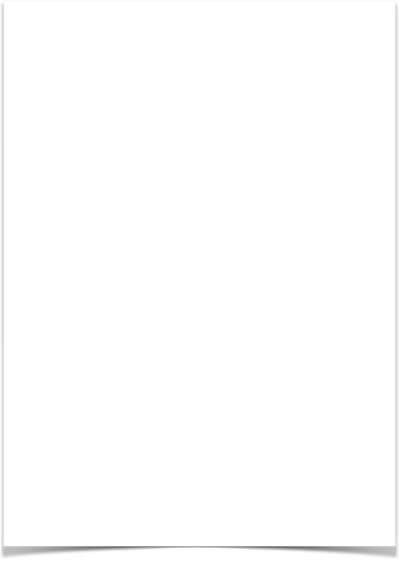 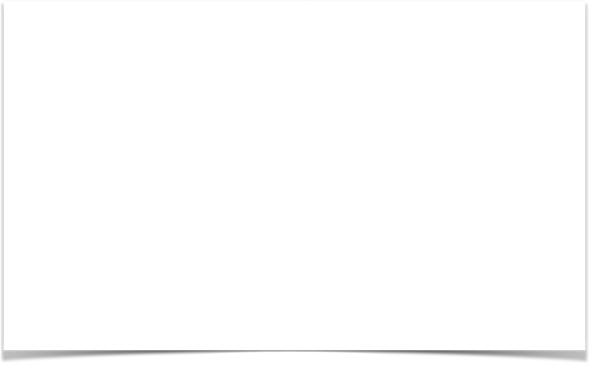 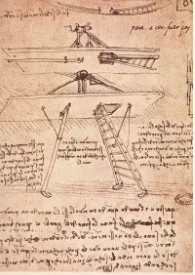 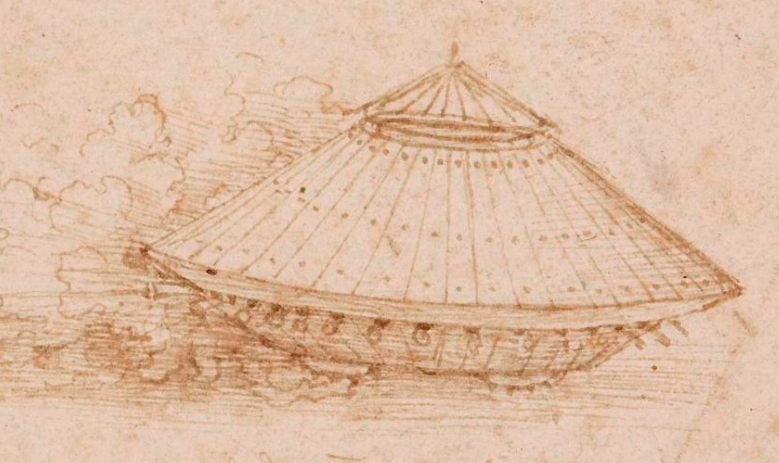 lavora presso il Duca di Milano
dal 1482 lavora a Milano per Ludovico Sforza
studio di 
un carro armato
schizzo di una 
macchina volante
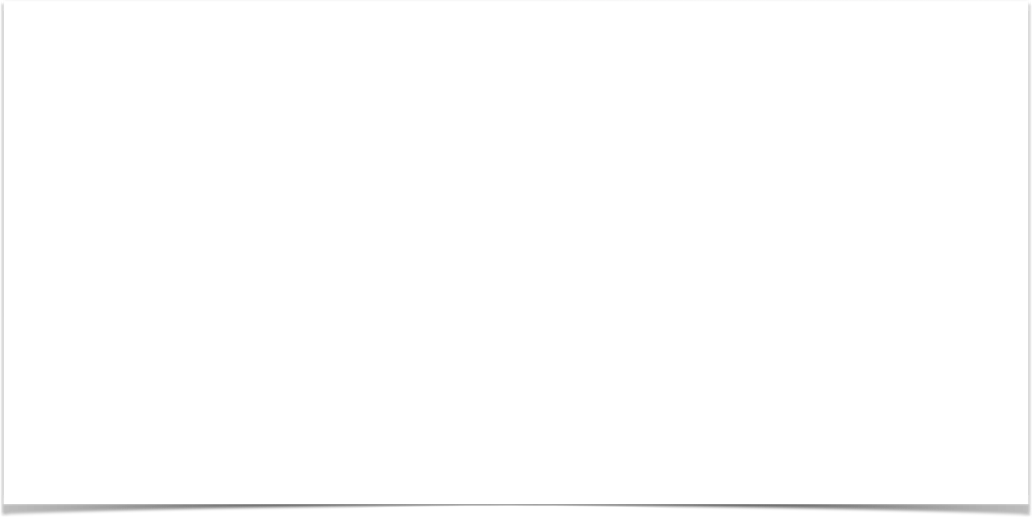 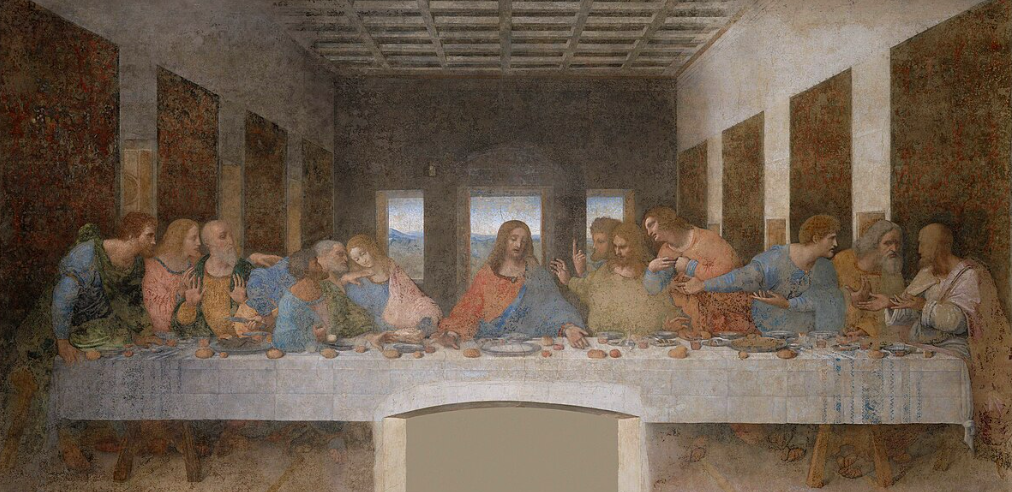 mette in scena il commiato di Gesù
L’ultima cena – 1494/1498
nella basilica Santa Maria delle Grazie a Milano
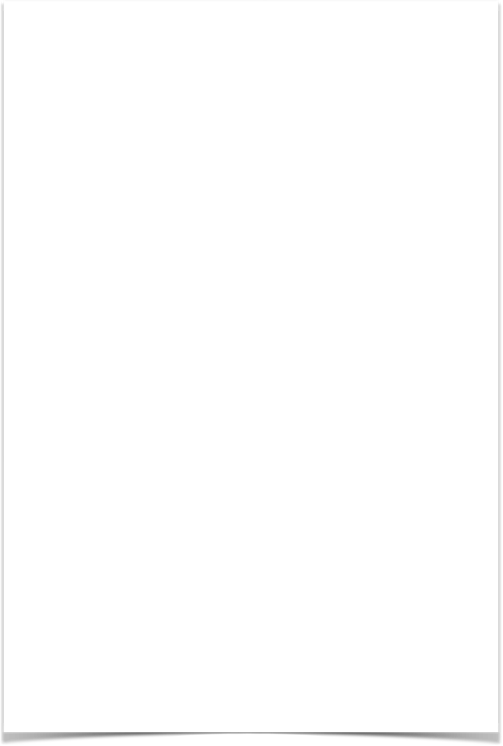 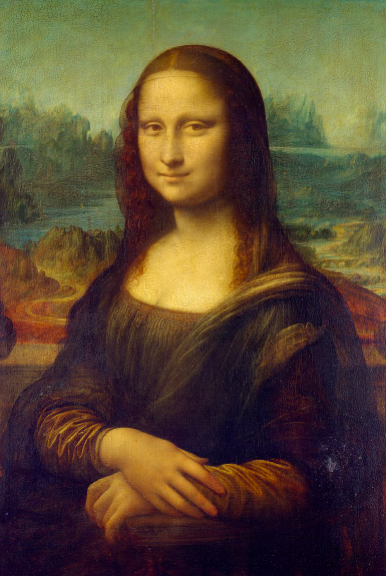 realizza il simbolo del Rinascimento
La Gioconda – 1503/1506
cioè Monna Lisa Gherardini
donata a Federico I re di Francia
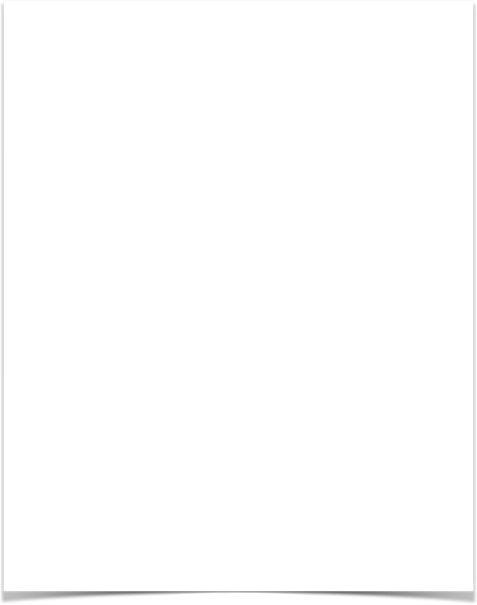 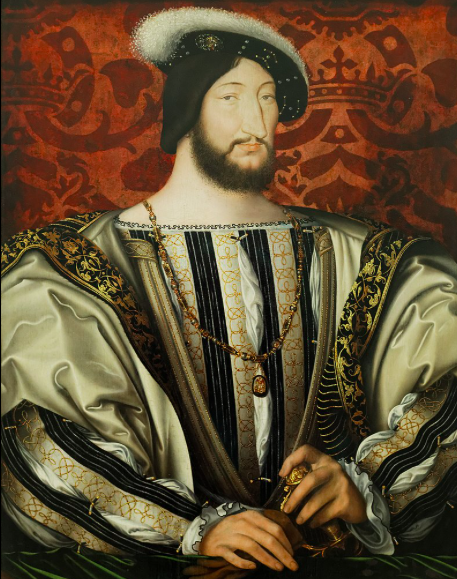 al servizio del re di Francia
dal 1517 lavora 
per Federico I
considerato il «Restauratore delle lettere»
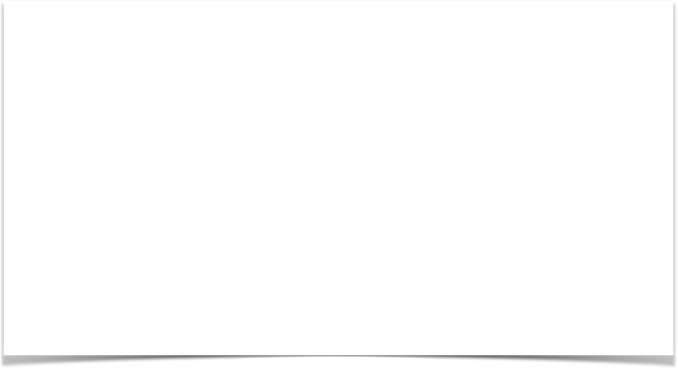 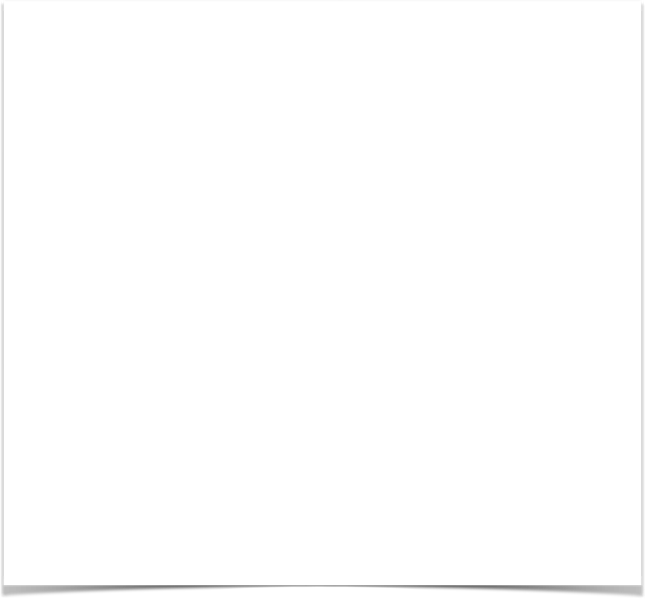 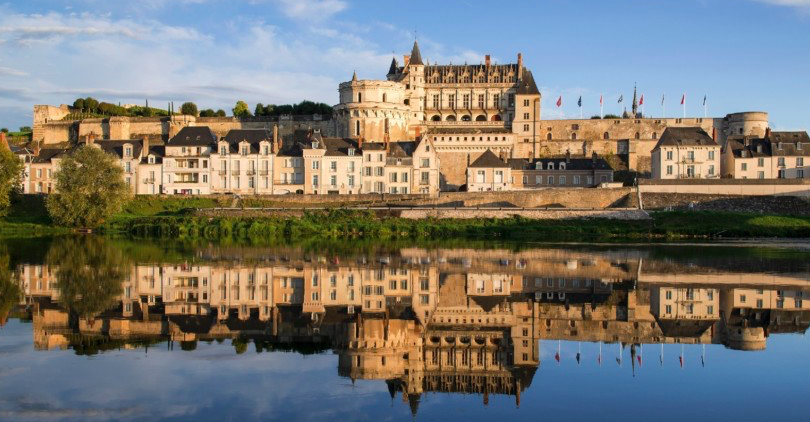 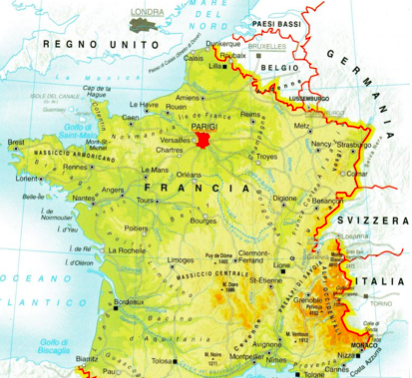 al di là della morte
si spegne ad Ambroise nella Loira durante il 1519
il castello di Federico I dov’è seppellito
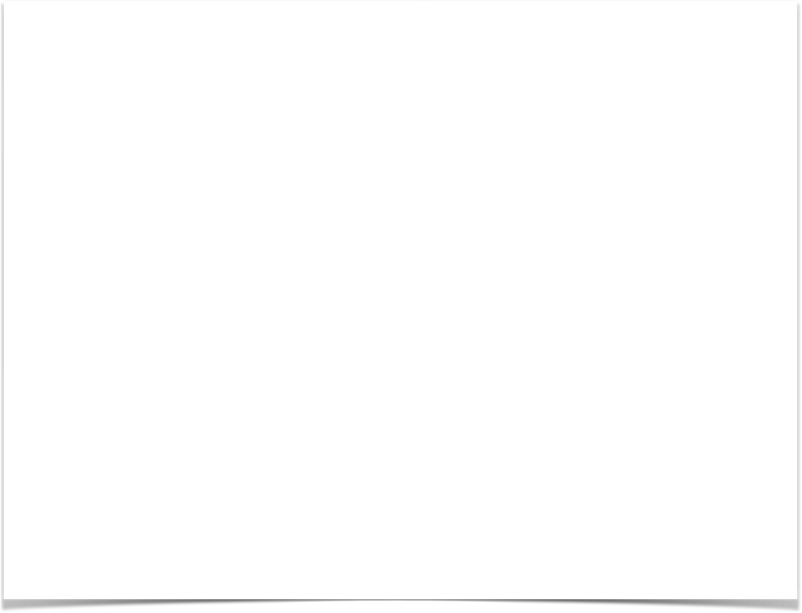 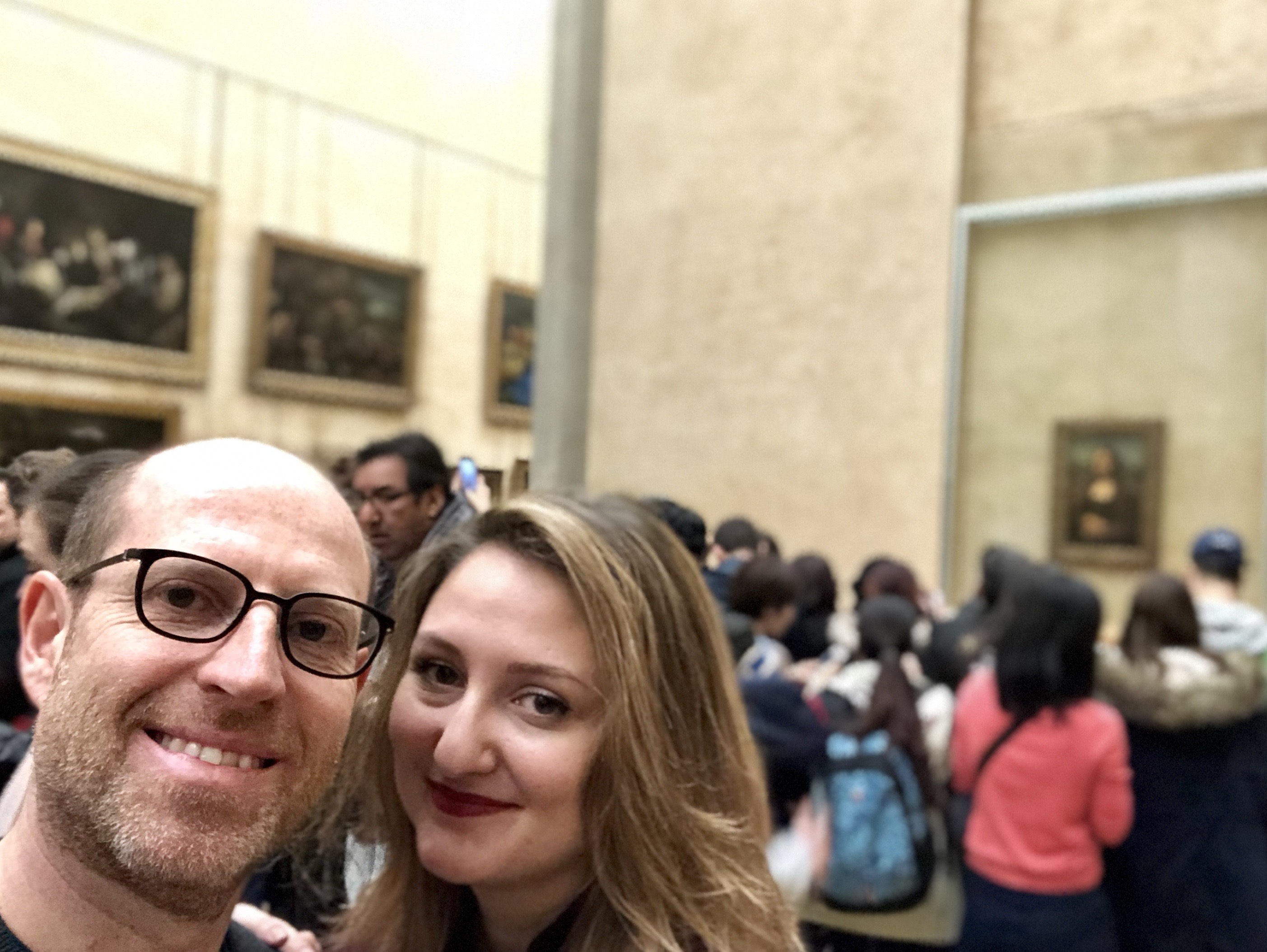 al di là della morte
incarnerà 
lo spirito 
rinascimentale
incanta
 al Louvre 
di Parigi